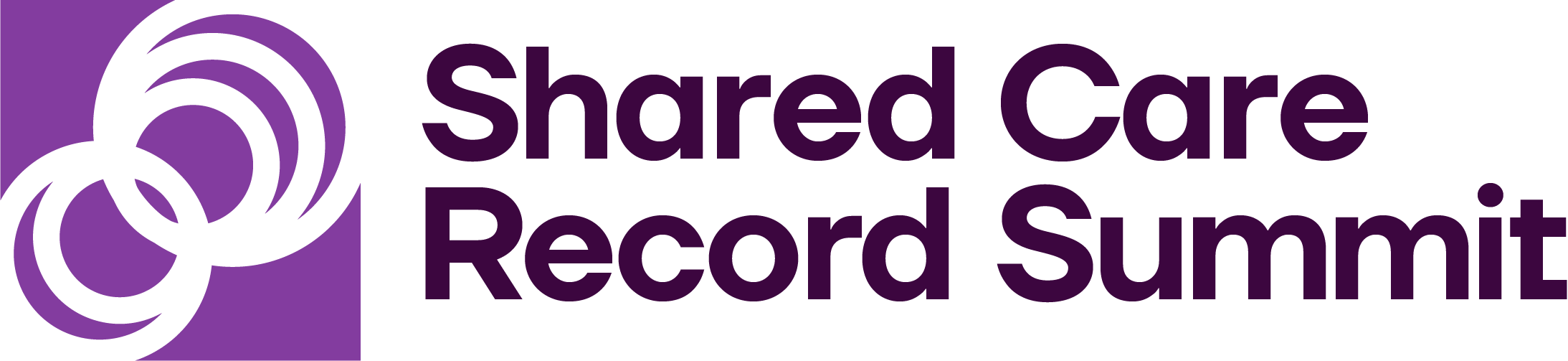 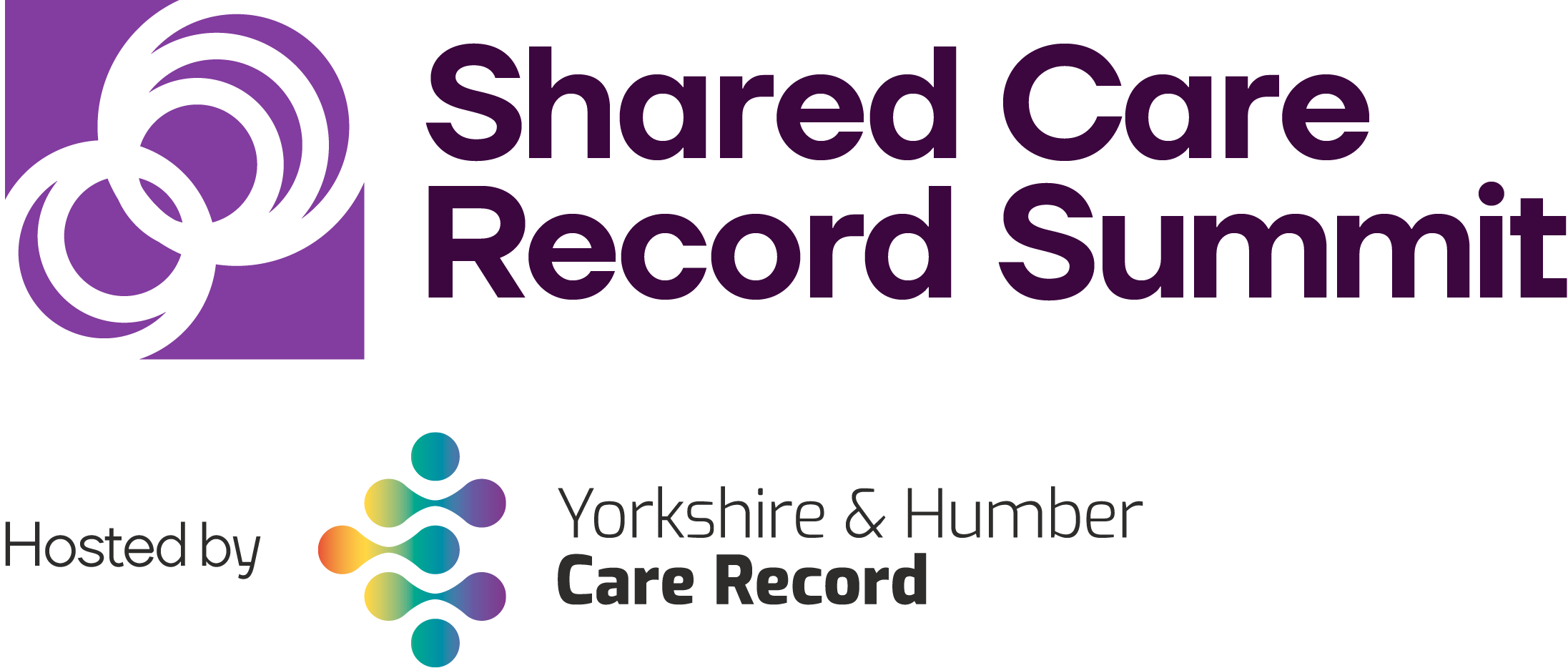 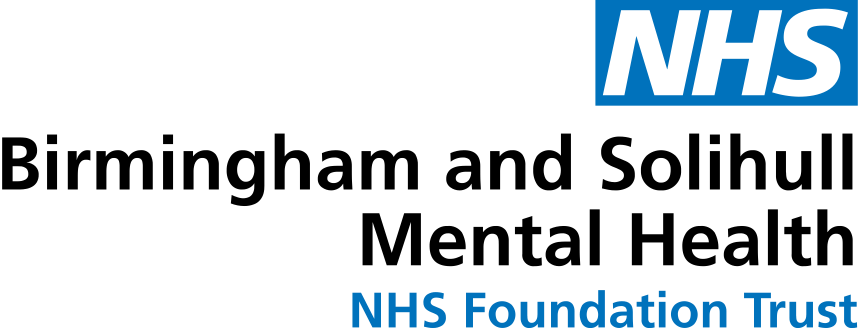 Life in the MazeSari and Ashley McKinnon
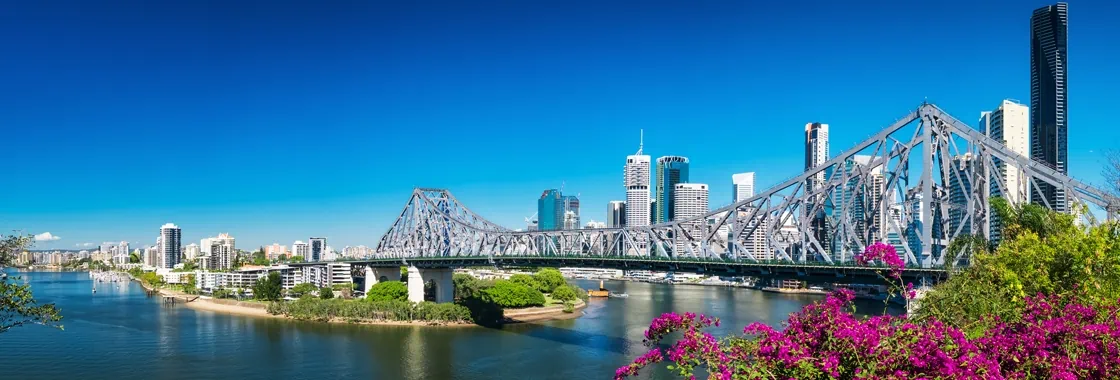 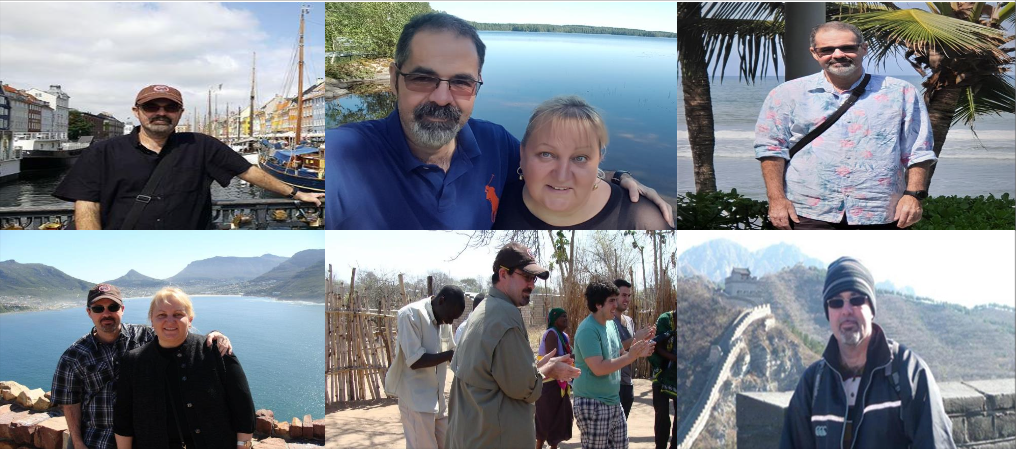 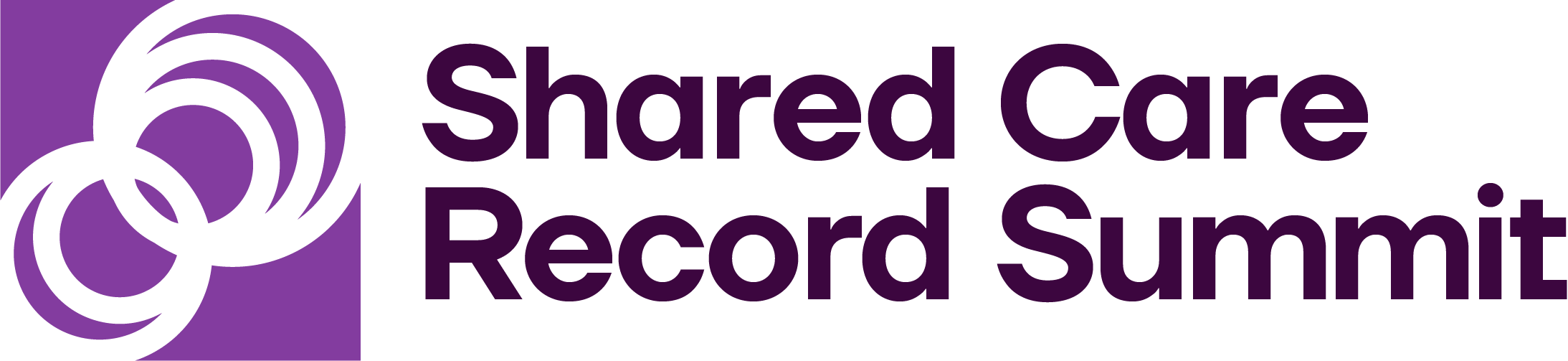 3rd December 2019 - Life Changed
3rd December – Life Changed
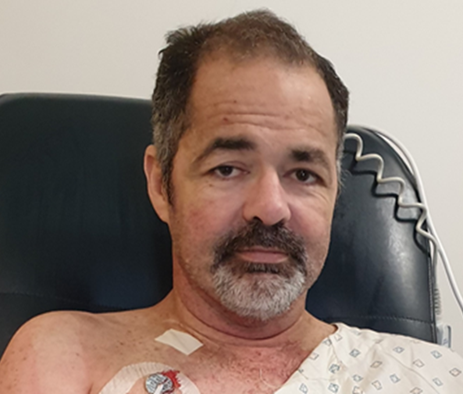 Admitted to Intensive Care Unit
Blood tests, scans, x-rays, continuous monitoring +++
Acute Renal Failure => 
Pancreas and Kidney Organ Transplant
A&E Physician, Nephrologist, Cardiologist, Endocrinologist, Intensivist, Nurses, Pharmacist +++
And it started
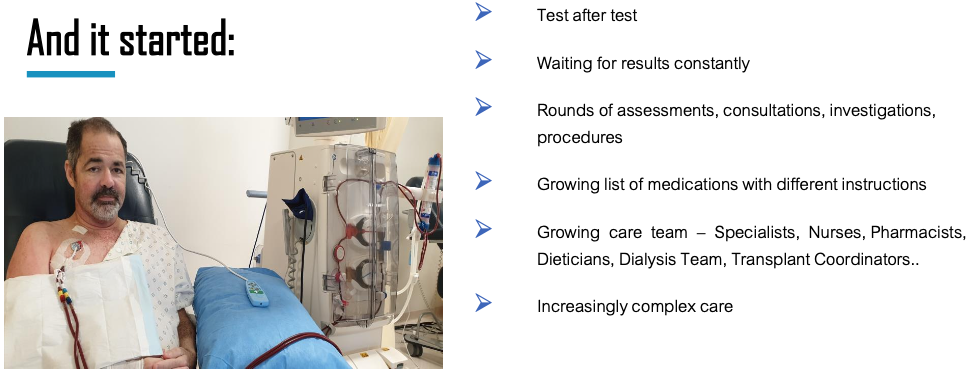 Test after test
Waiting for results constantly
Rounds of assessments, consultations, investigations, procedures
Growing list of medications with different instructions
Growing care team – specialists, nurses, pharmacists, dieticians, dialysis team, transplant co-ordinators
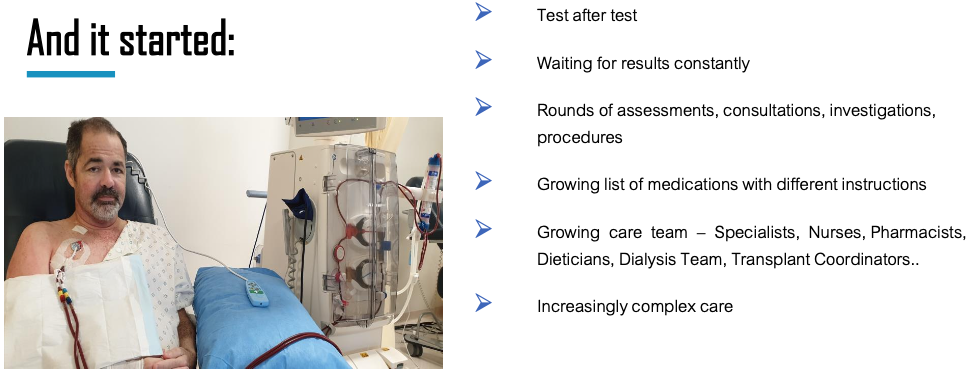 Increasingly complex care
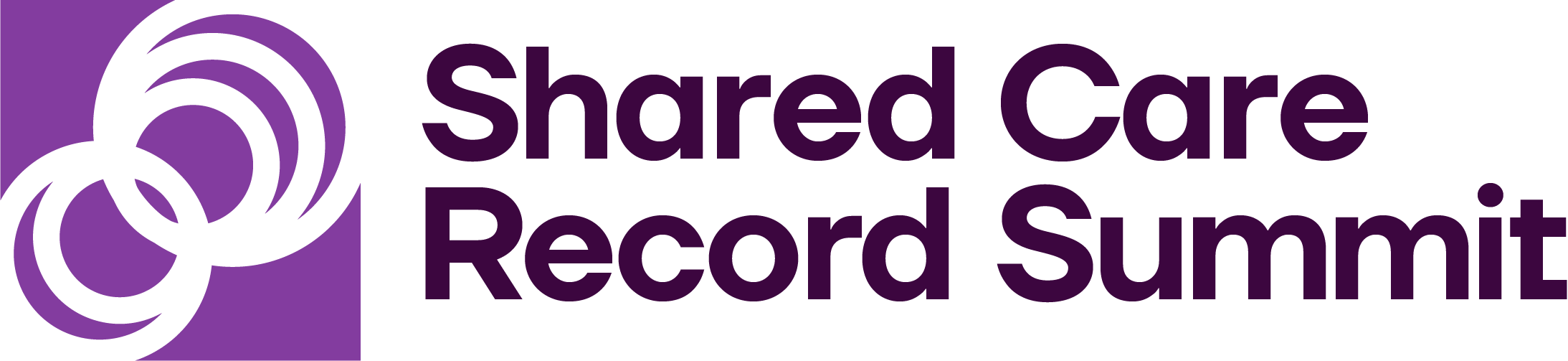 Data collected at every turn – but where is it ?
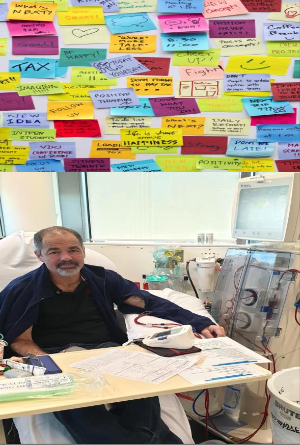 Devices and monitoring at every level
Complex information systems, staff entering data
Paper records everywhere, at bedside, at handover
Home based care - dialysis every second day
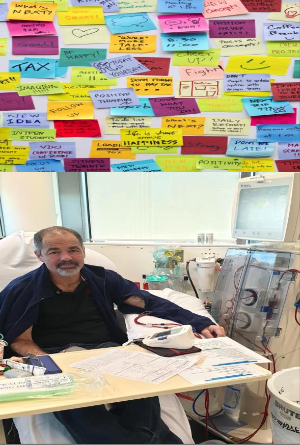 Why do I have to repeat myself over and over ?
What can’t they share what they have ?
Why is it so hard to communicate ?
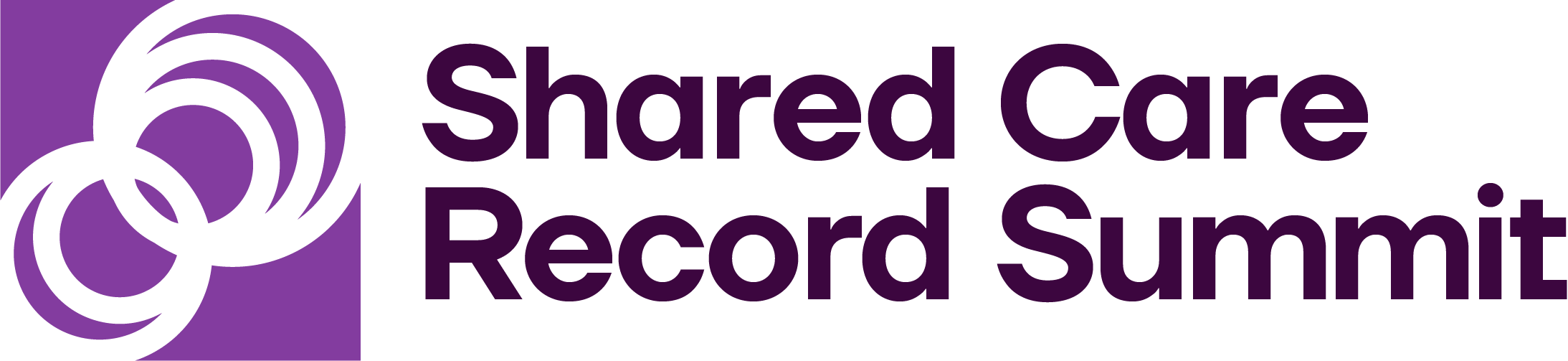 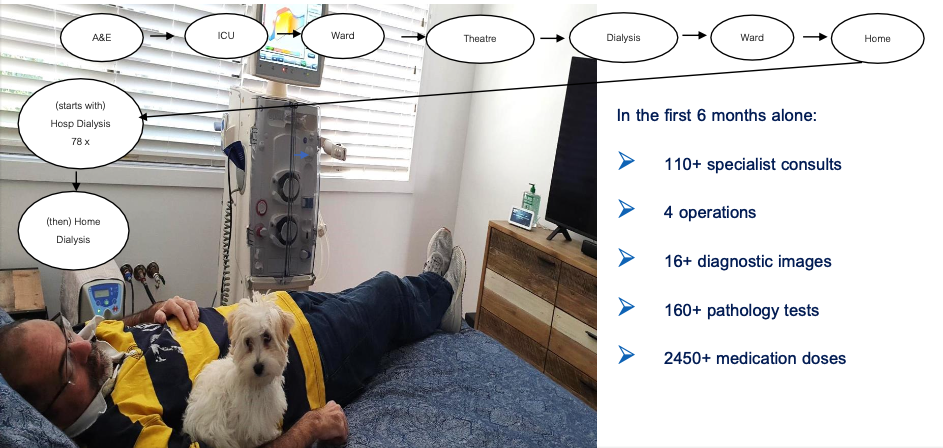 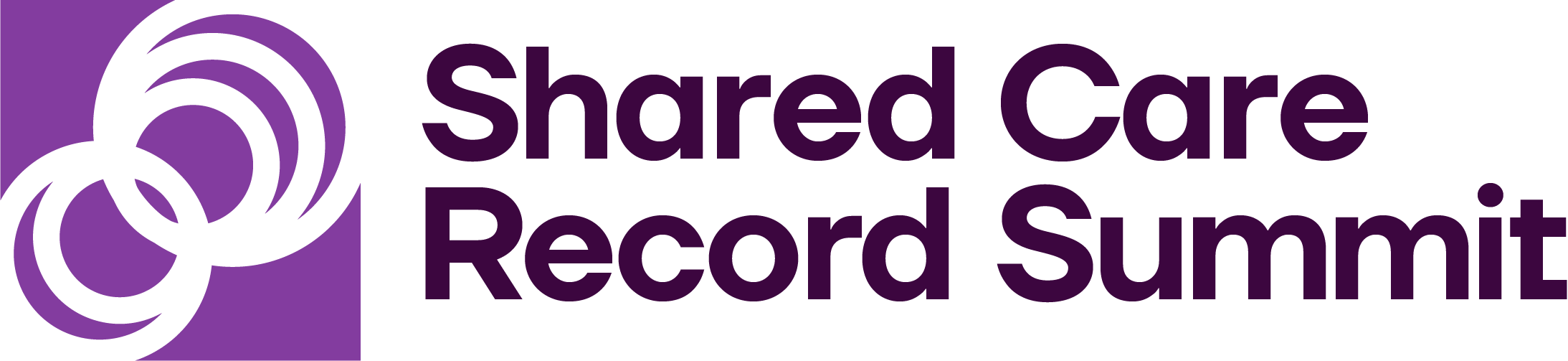 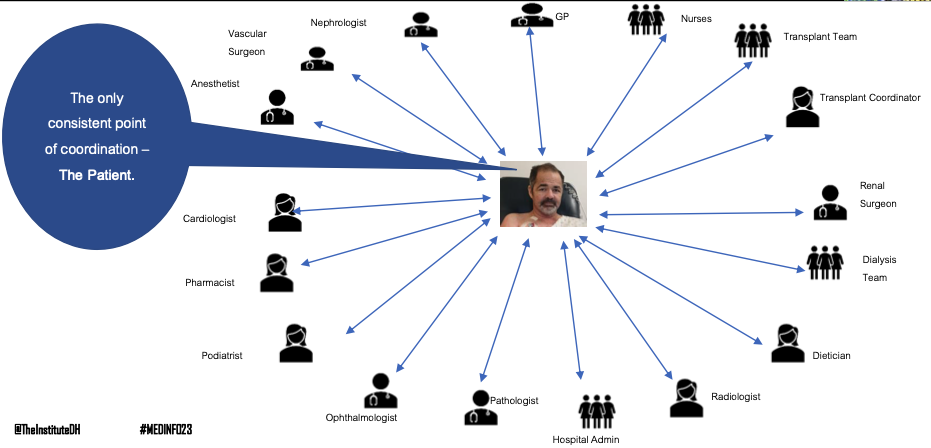 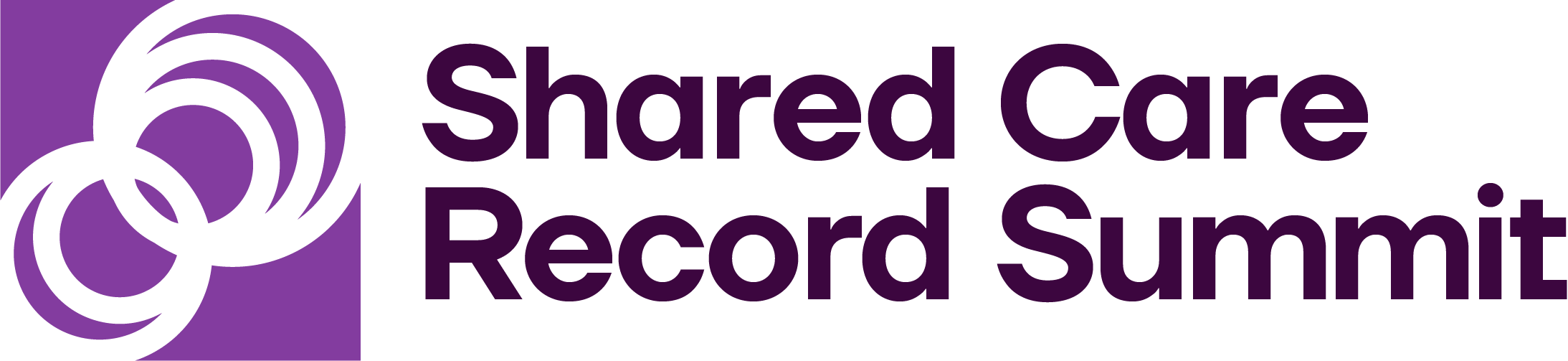 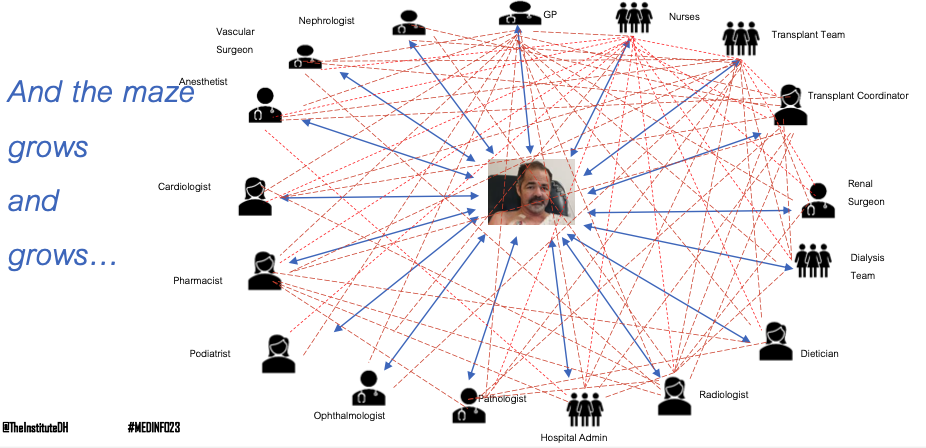 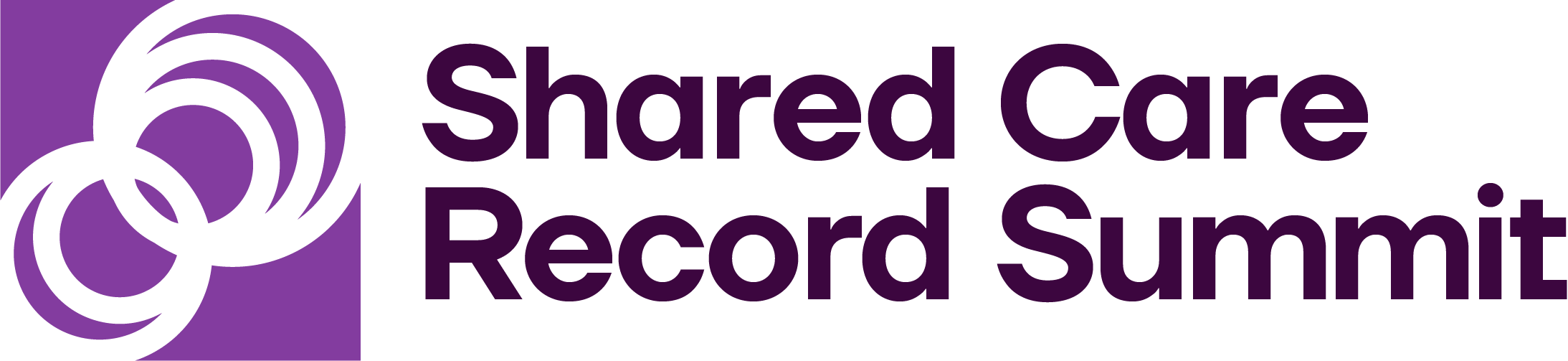 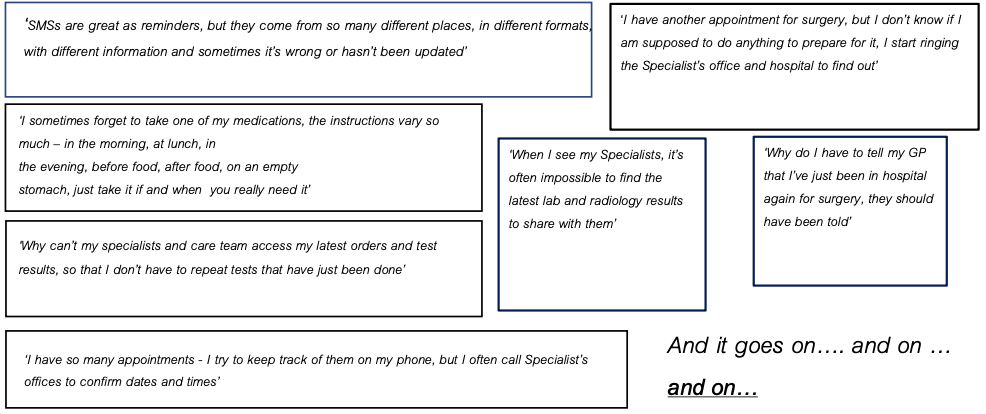 And it goes on … and on … and on …
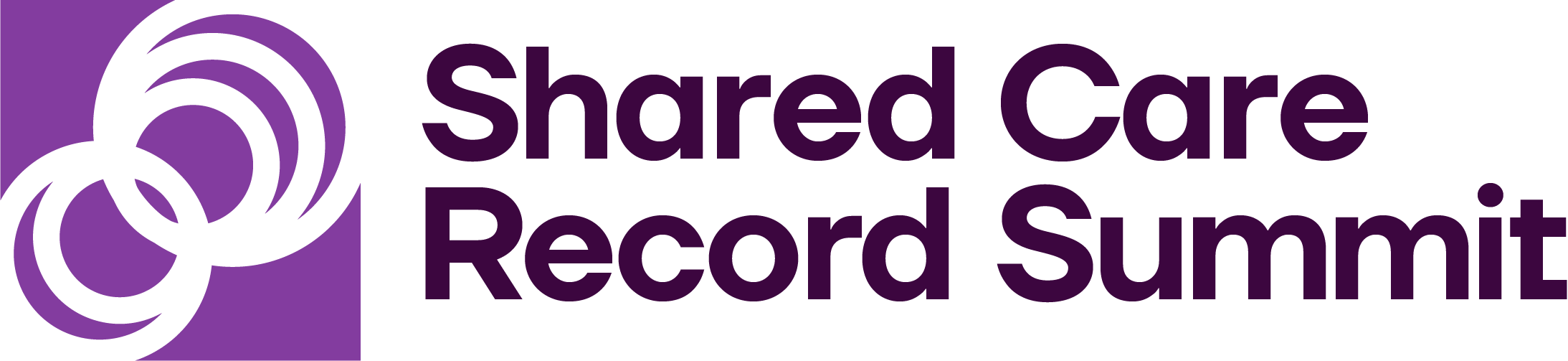 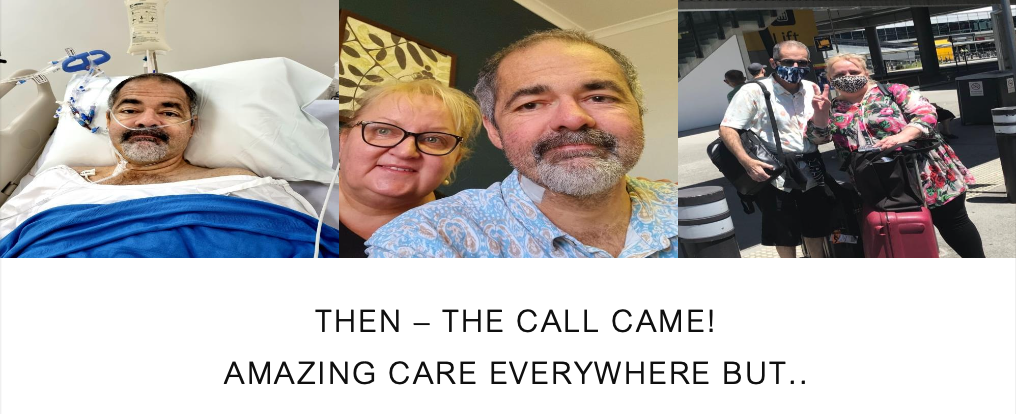 Then – the call came !

Amazing care everywhere but ..
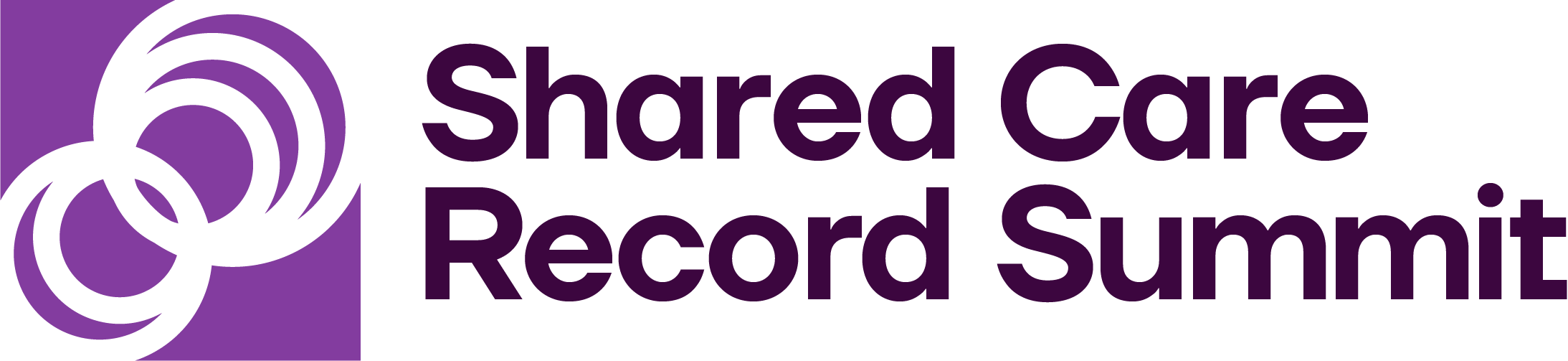 What do “I” want ?
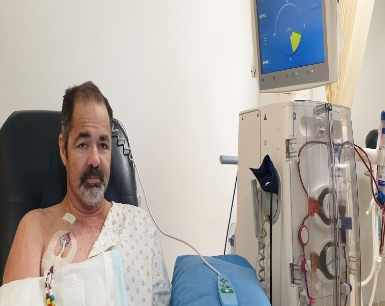 Access to my clinical information

– in one place – 

so that I and those caring for me can see it
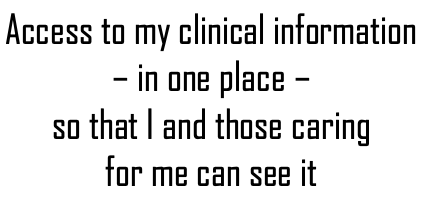 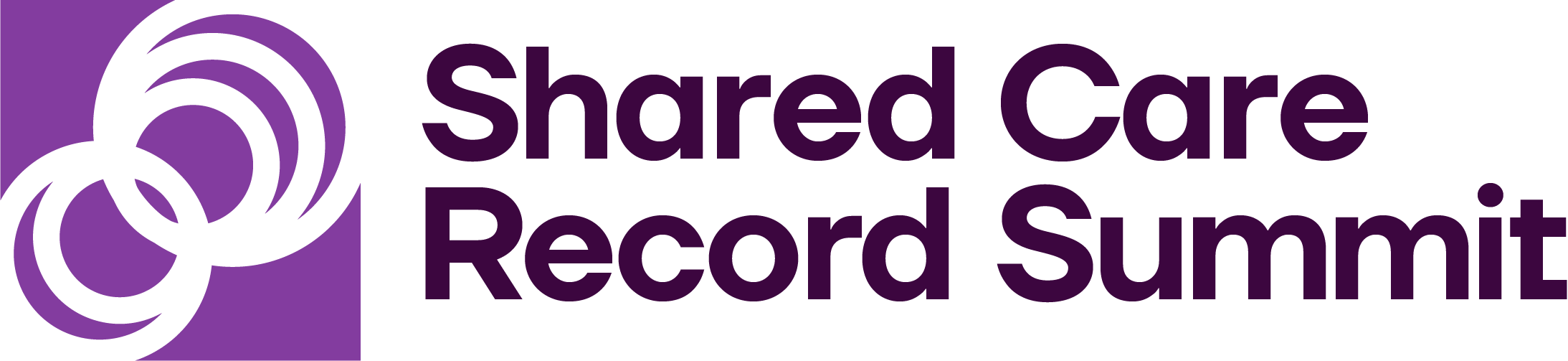 The potential of digital
We can make it easier
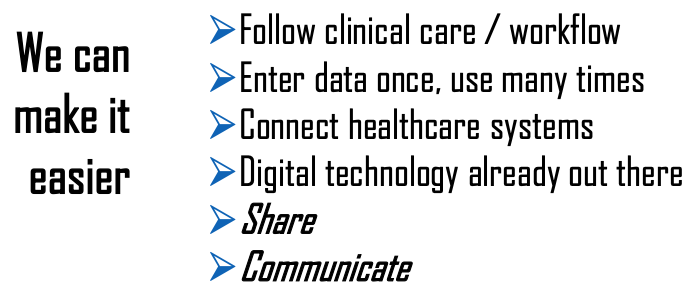 Follow clinical care / workflow
Enter data once, use many times
Connect healthcare systems
Digital technology already out there
Share
Communicate
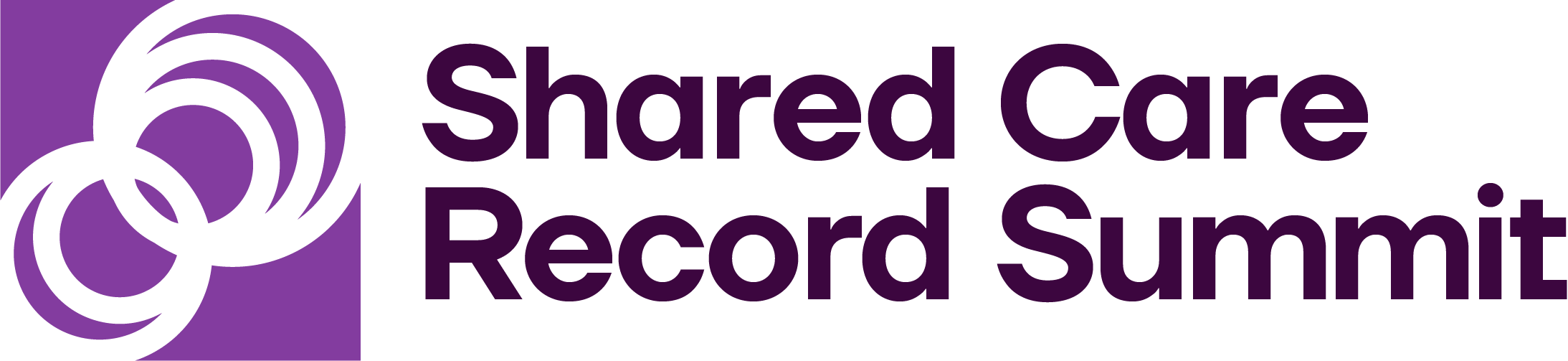 Agreement – “Hearts and Minds”
And it can get complicated but…

It doesn’t have to
User friendly access
Consistent, standards-based data
Trust the data and the care
Connect and share
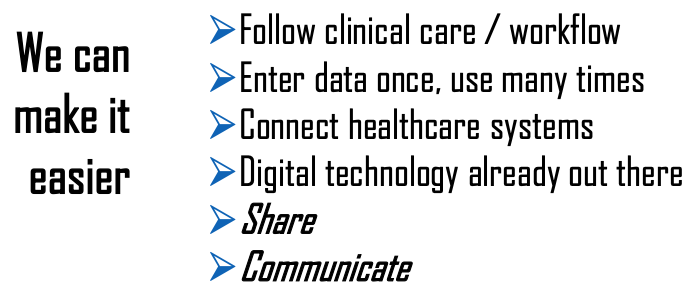 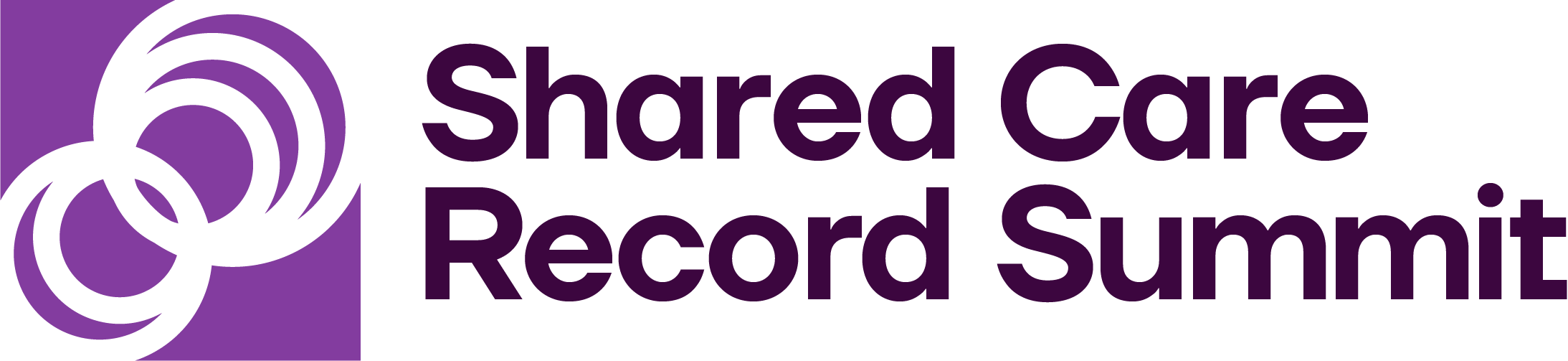 2 years on : Personally, the future is bright
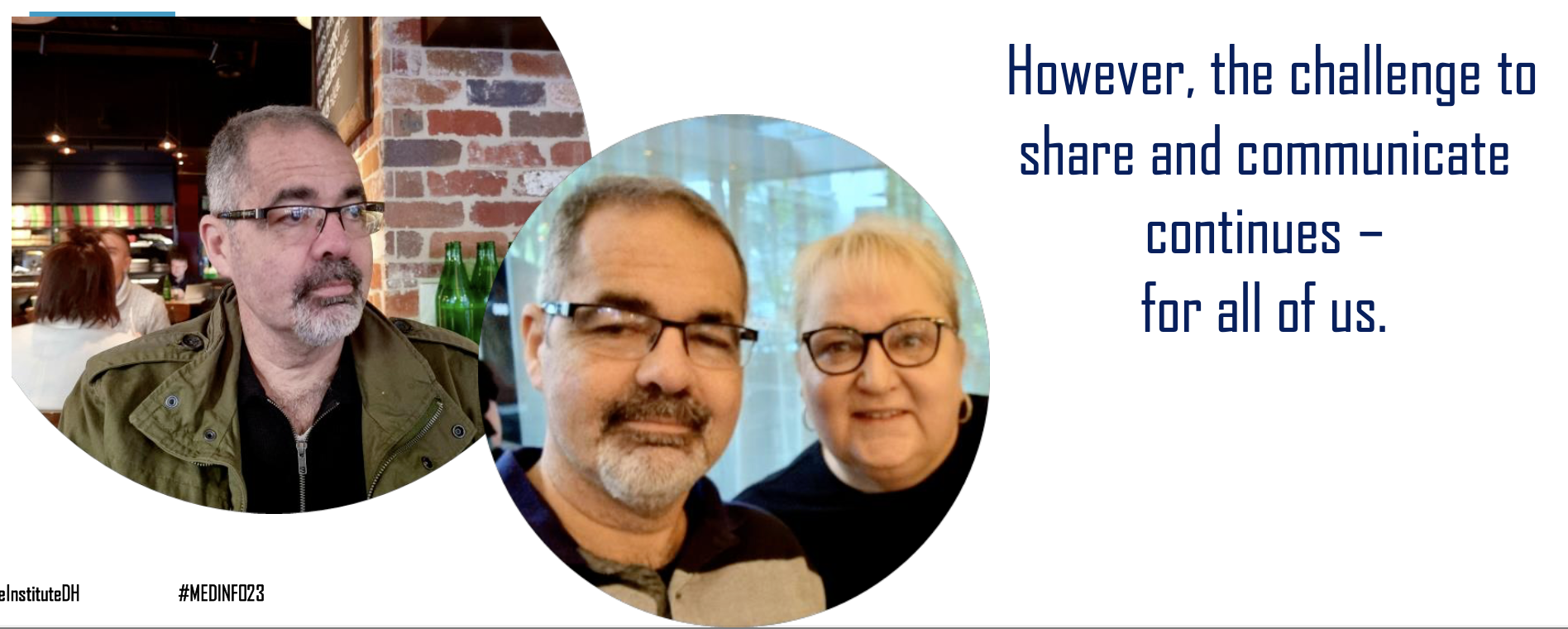 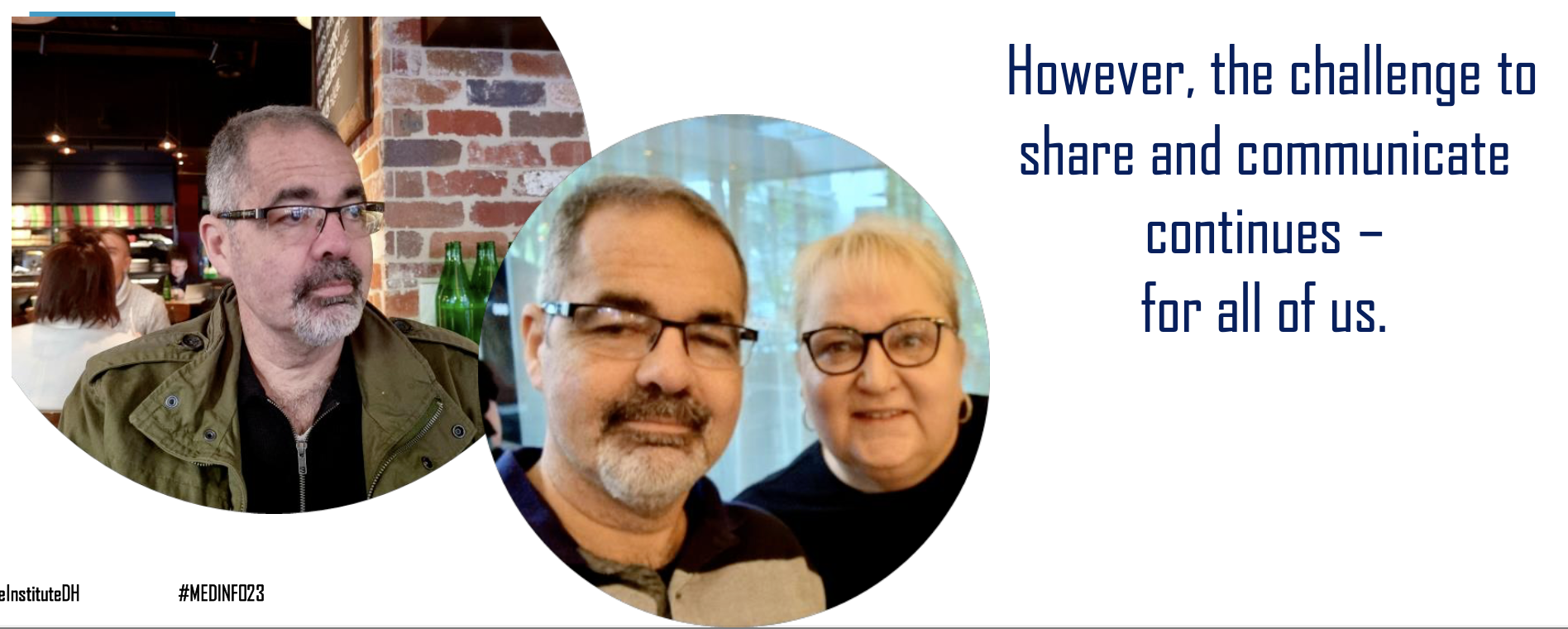 However, the challenge to share and communicate continues – for all of us.
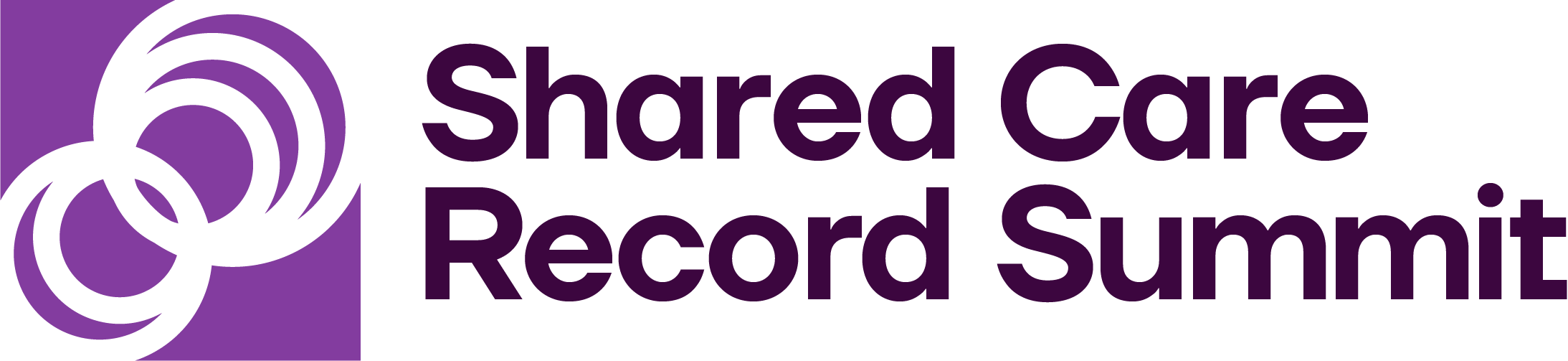 Thank you
Sari and Ashley McKinnonDigital Health Advisor & Patient
Sari@sarimckinnon.comTel +61 428 975 970
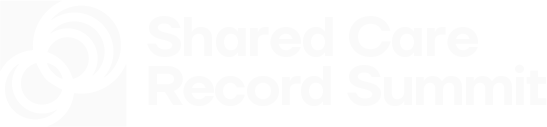